Мастер – класс  по программе дистанционных курсов «Гномики»Раздел №4::Тема: «Символ года»Изготовление поделки из ячейки от киндера сюрприза и пластилина.
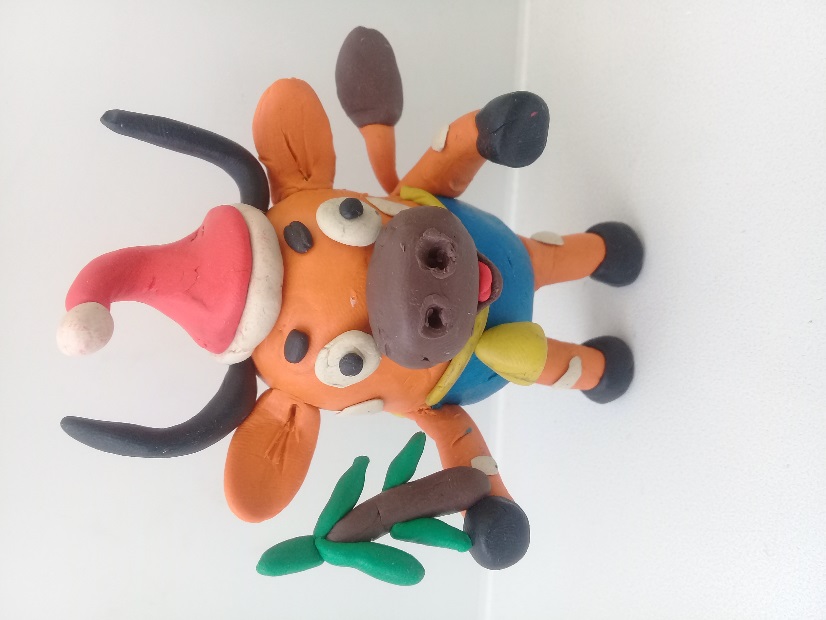 педагог дополнительного образования:
 Гомонова  Светлана  Николаевна
Задачи:1. Научить обучающихся проявлять творческую инициативу при создании поделки на готовой основе (бытовых формах).2.Учить самостоятельно определять способ лепки на основе.3. Вызвать интерес к экспериментированию с формой.4. Развить воображение, чувство формы.5. Воспитать аккуратность.
Материалы и оборудование: 
1.Пластилин.
2. Ячейка от киндера сюрприза.
3.Подкладочный лист.
4.Салфетка .
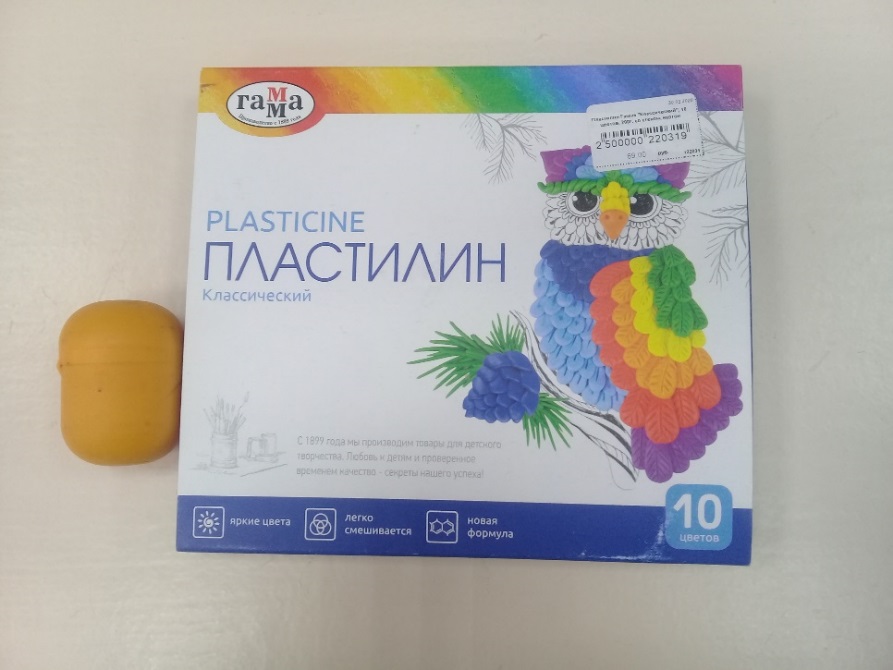 Порядок выполнение работы.
Открываем пластилин.
2. Ячейку киндера сюрприза зрительно делим на две части (1/2).  
3. Определив нужный цвет пластилина,  нужно нанести его на ячейку от киндера – нижняя часть ячейки- ноги и штаны, верхняя часть – голова и туловище. 
Внимание! Наносить пластилин нужно, как можно меньше на ячейку от киндера сюрприза.
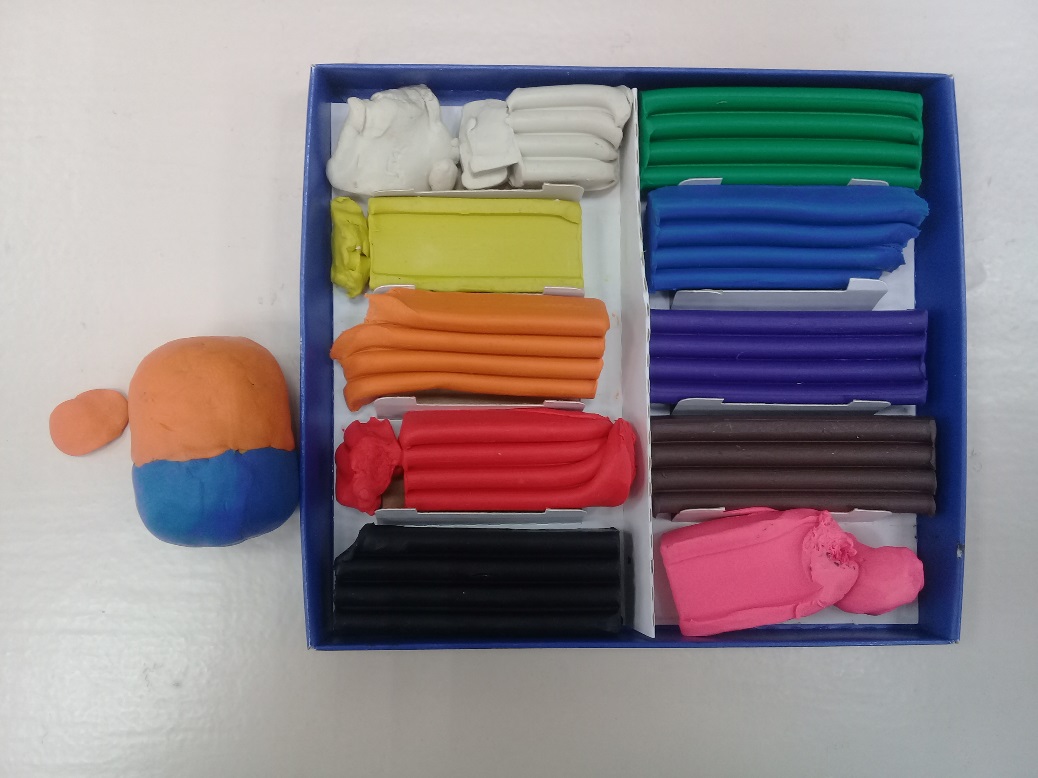 1. Нужно вылепить из пластилина необходимые детали животного (быка): 4 ноги с копытами, хвост, рога, нос, глаза, морда, брови, язык (фото). 2. Соединить вылепленные детали головы (рога, брови, глаза, морда, язык) животного к основе туловища (фото).
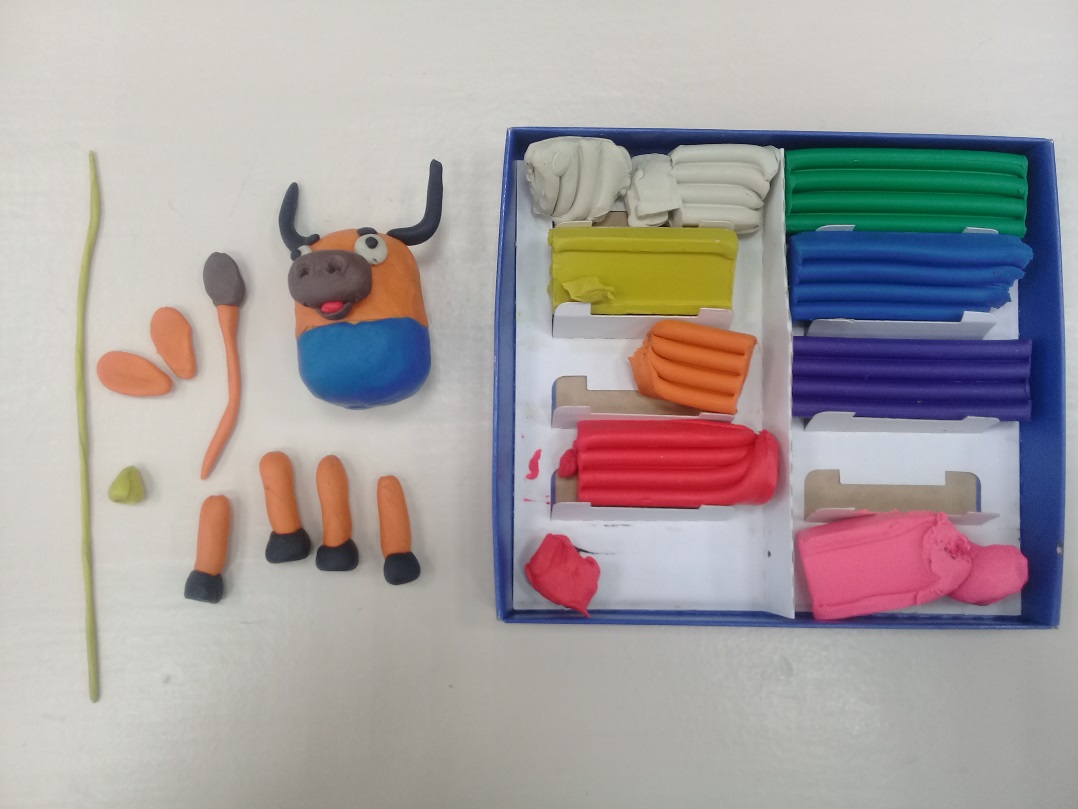 1.Вылепленные остальные детали животного (4 ноги, хвост) соединяем к основе (туловища)киндера, соблюдая пропорции.
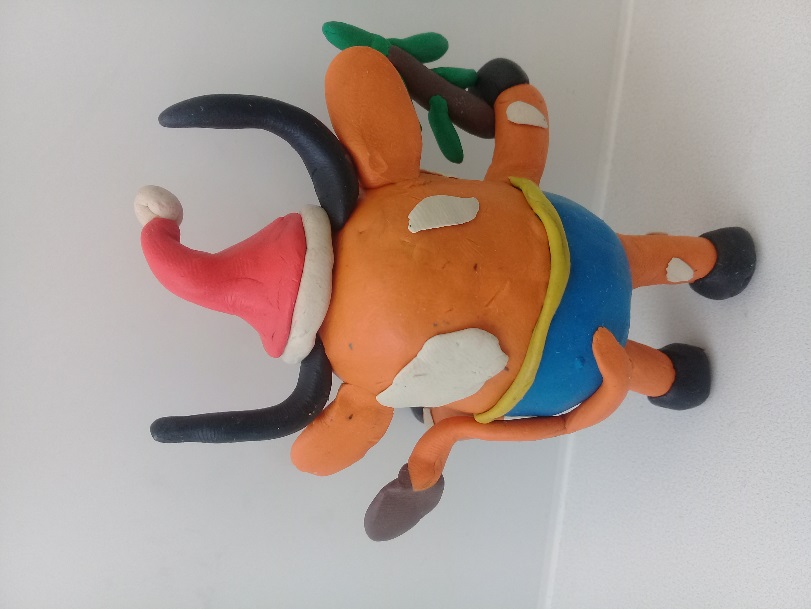 Можно приступить к украшению работы:1. Вылепить ёлочку. 2. Животное может иметь на теле пятна разных размеров и оттенков.3. Иметь на голове новогоднюю шапочку. 4. Иметь на шее звонкий колокольчик.5. Работа готова (фото).Внимание! Можно фантазировать. (мешок с подарками, санки).
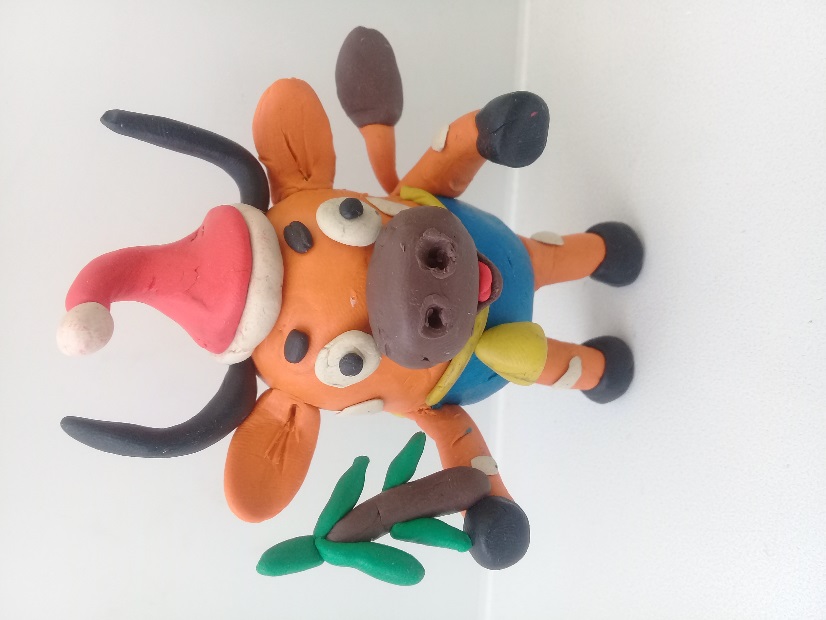